Mesin Bubut
Mesin Bubut
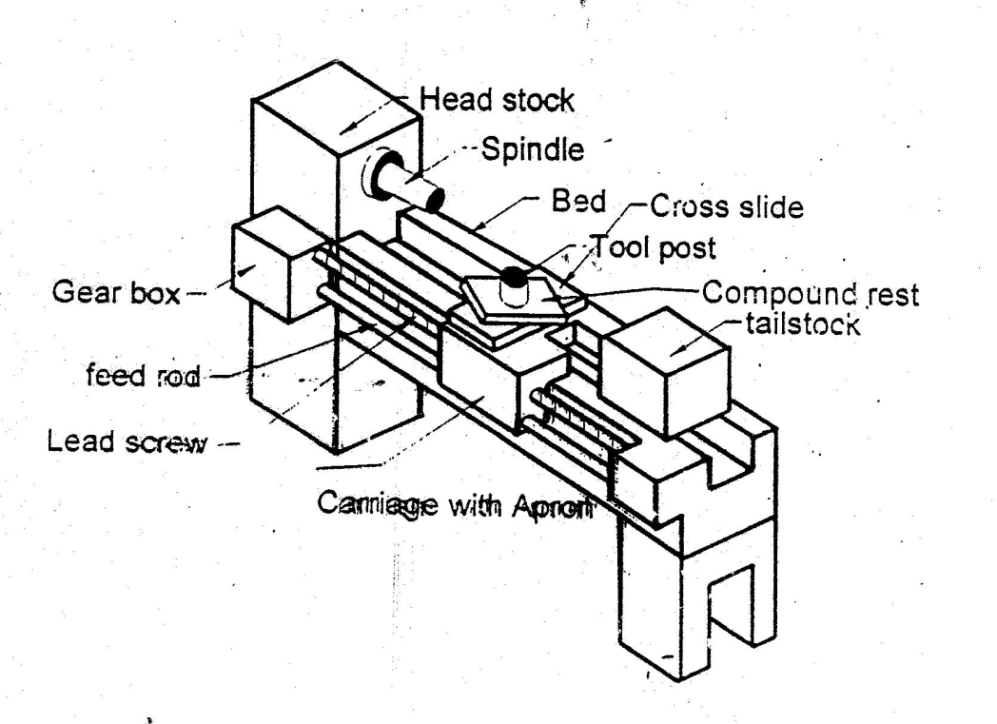 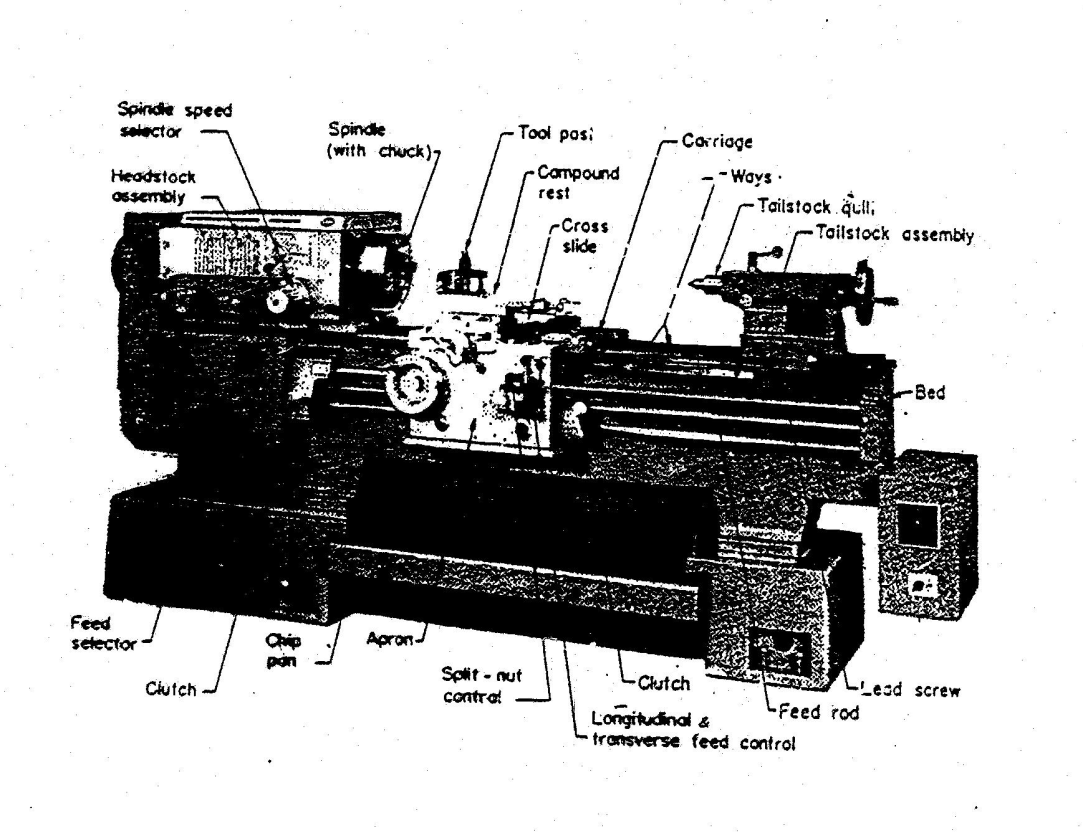 Bagian Mesin Bubut
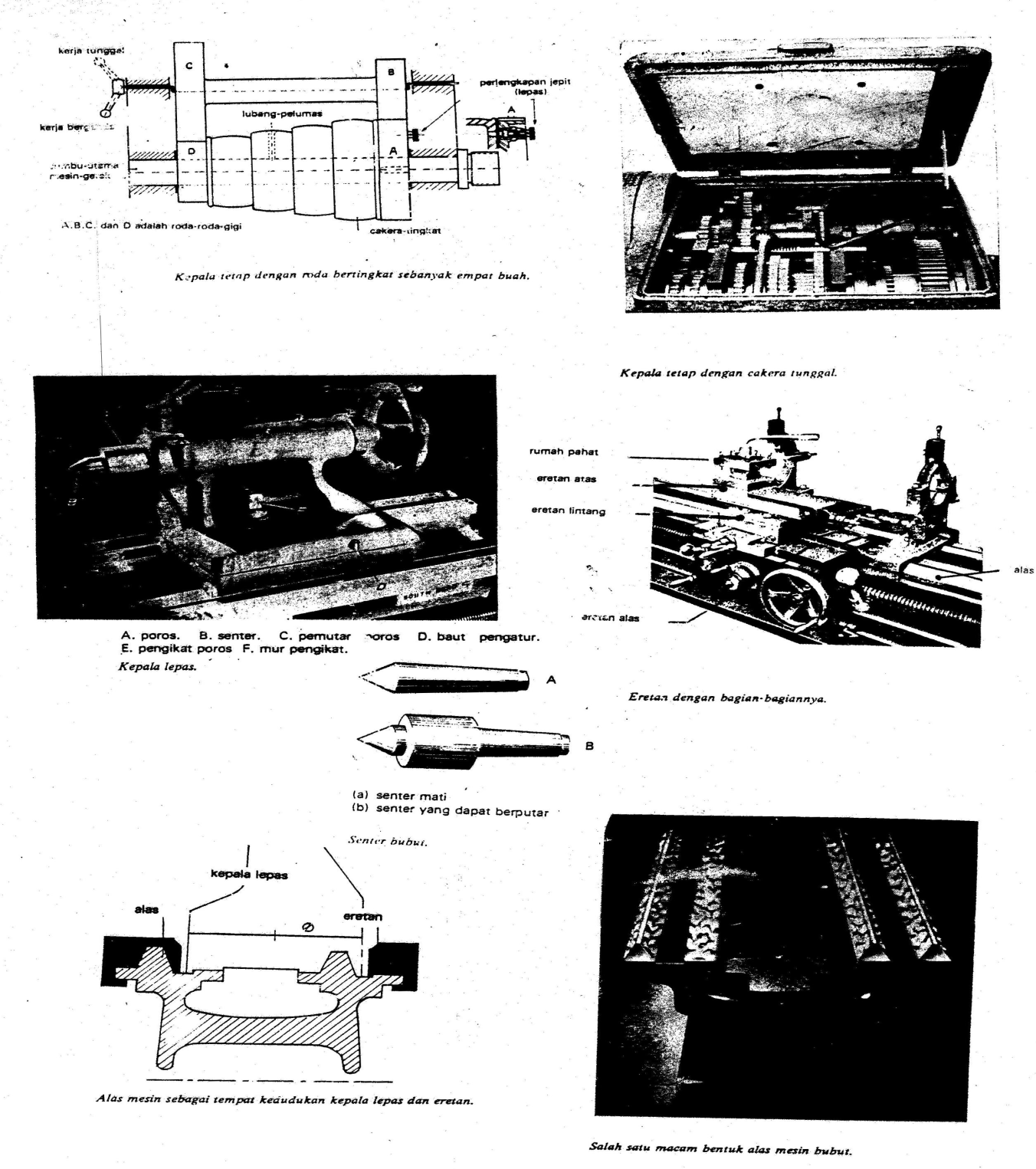 Jenis-Jenis Pekerjaan
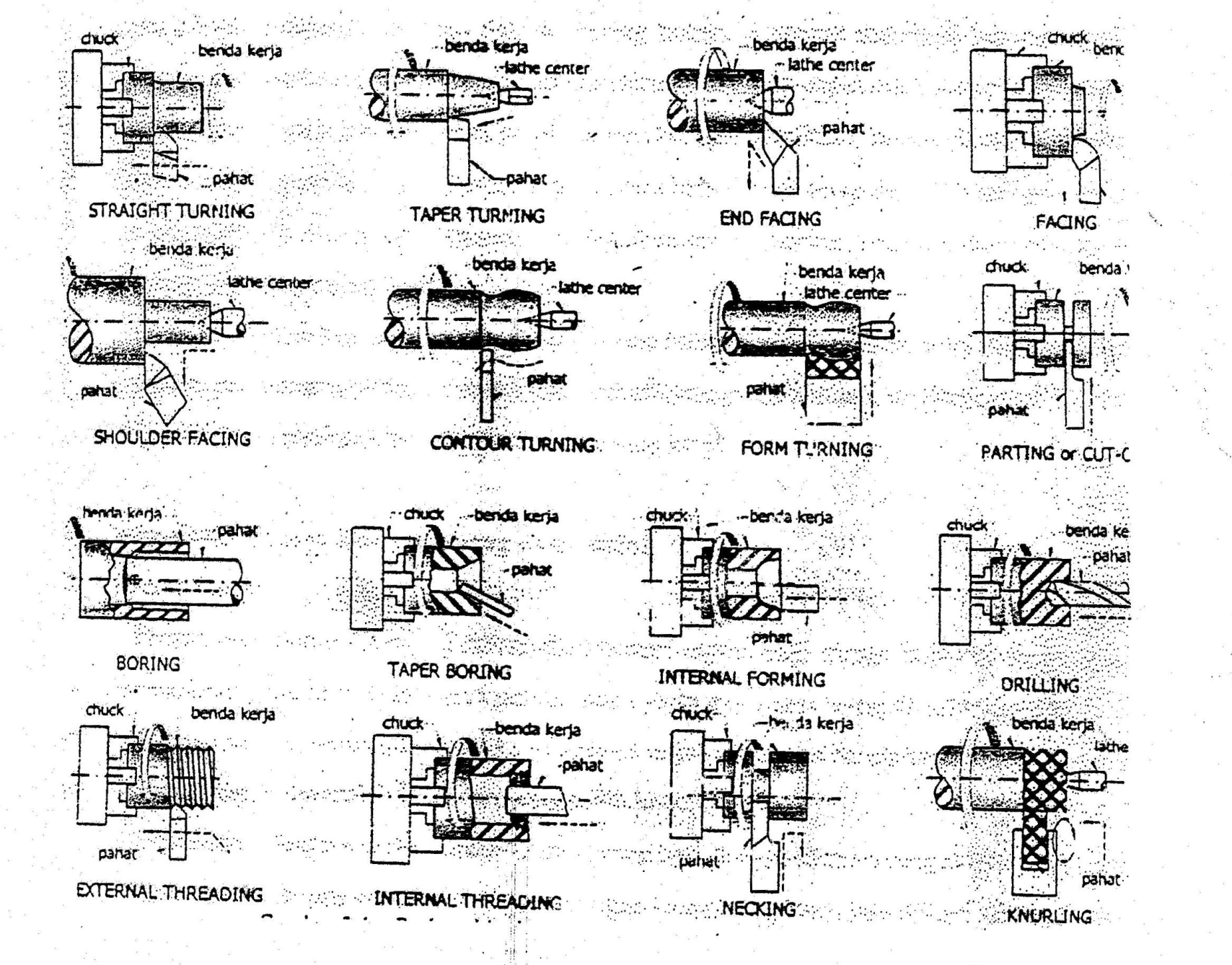 Alat Tambahan (1)
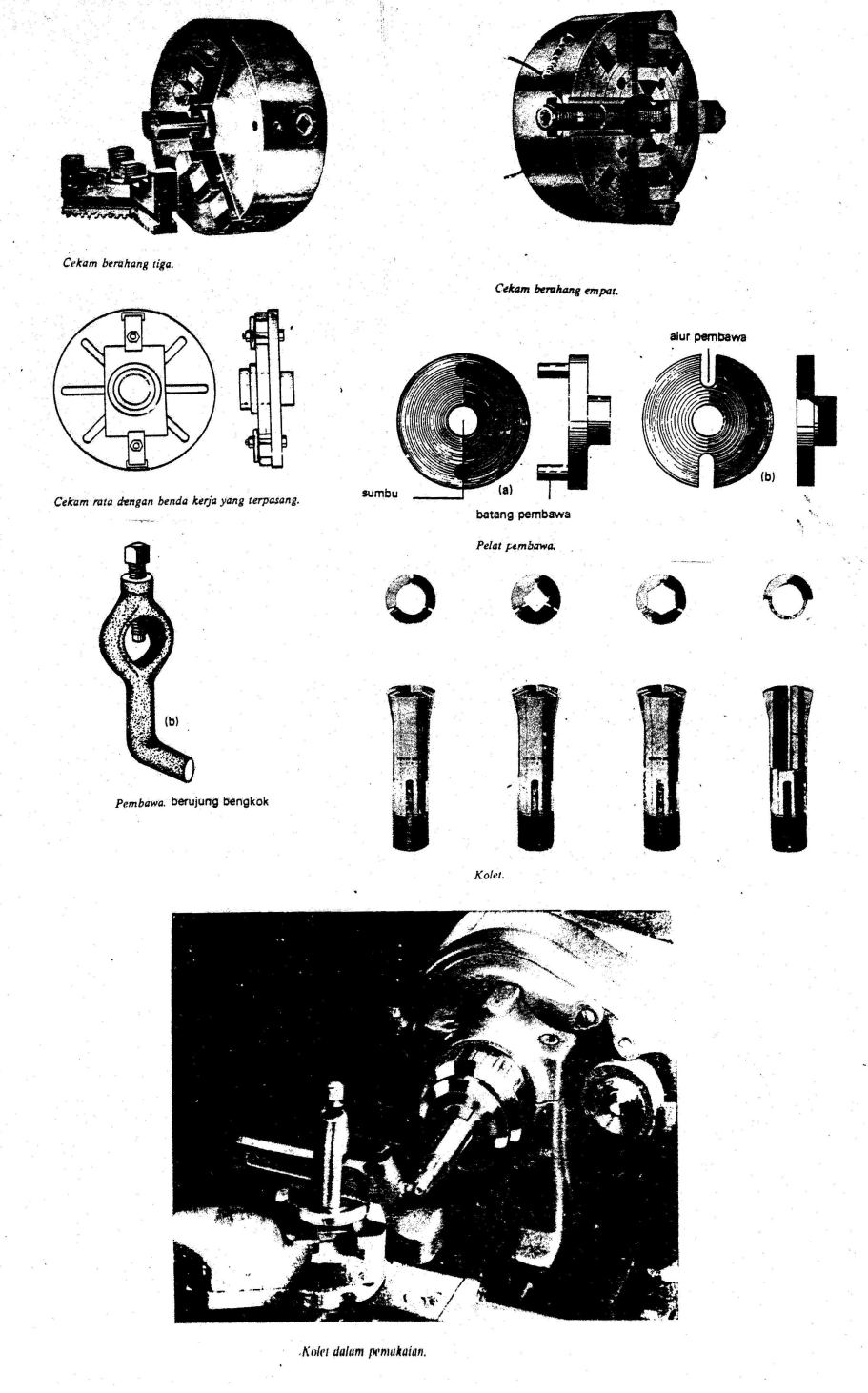 Alat Tambahan (2)
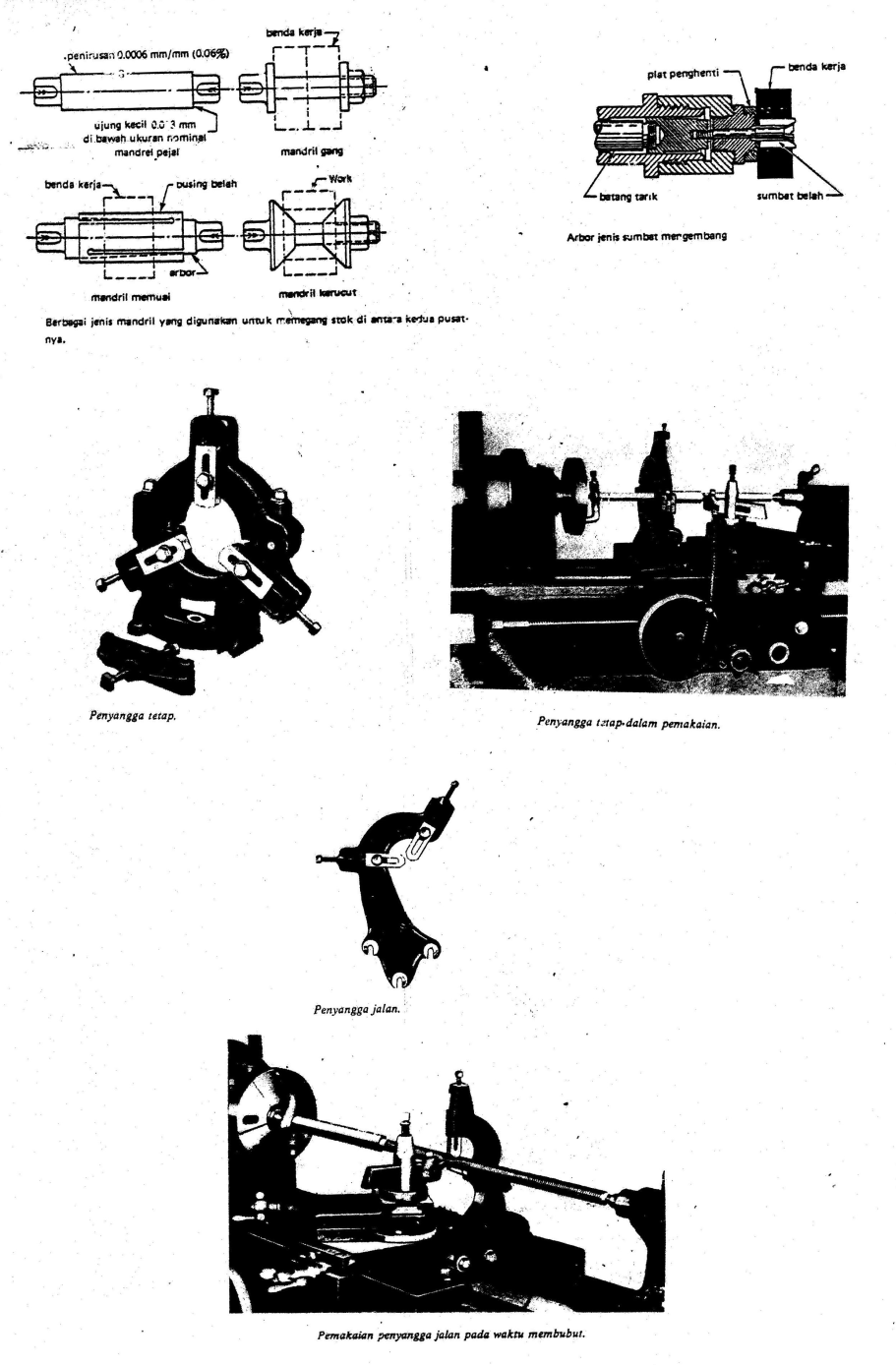 Mesin Bubut Turet
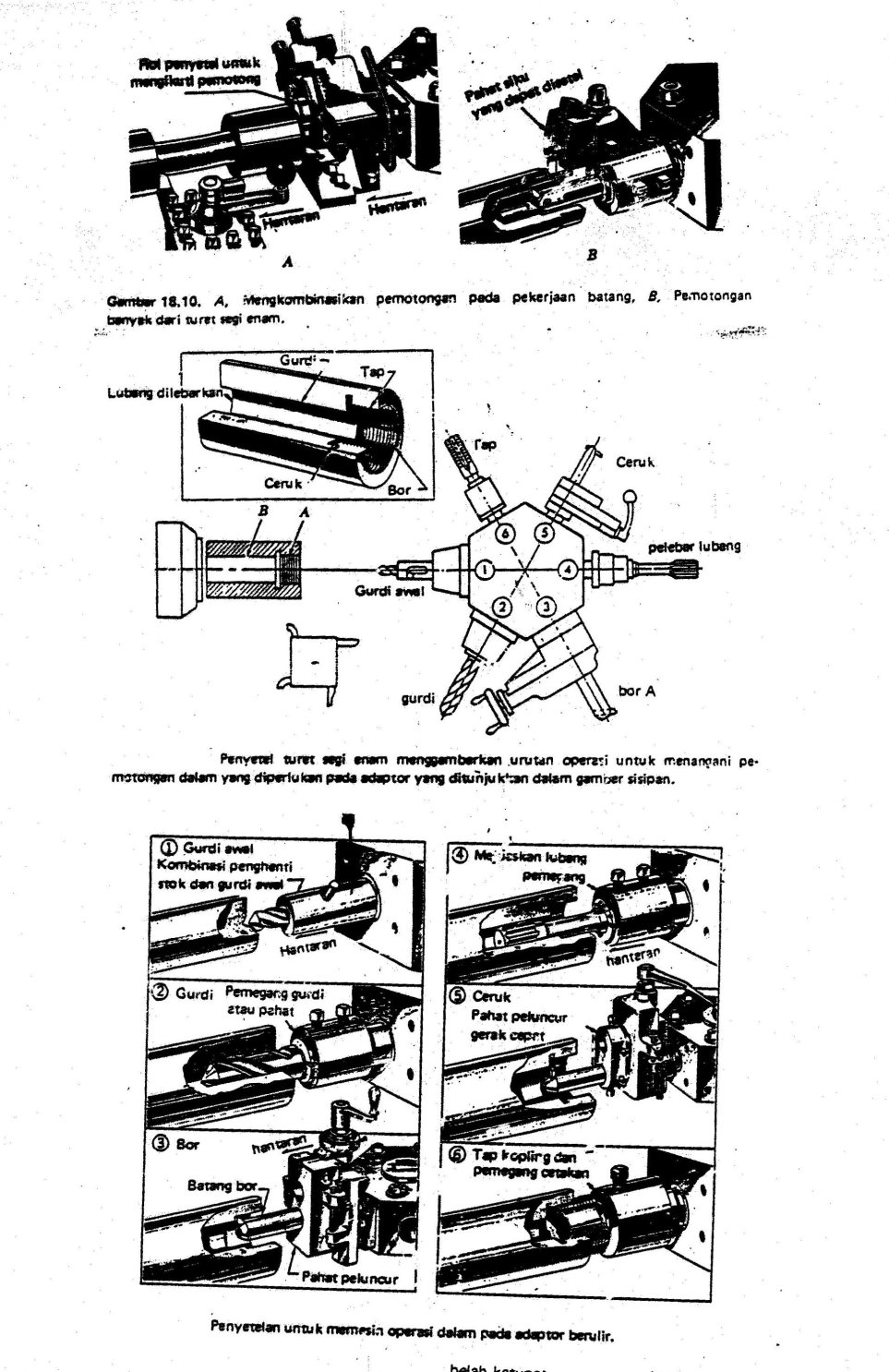